Биологическое детектив – шоу.
Подготовила Бачурина Н. В., учитель биологии МБОУСОШ №24 г. Тула, 2013 г.
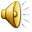 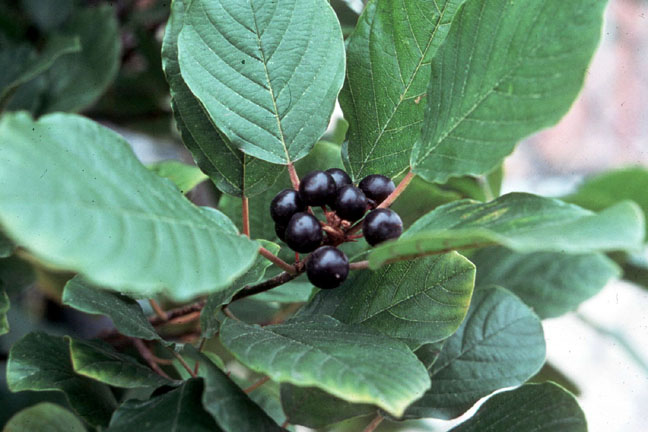 Физостигма ядовитая
Биологическое детектив – шоу.
Тридакна гигантская
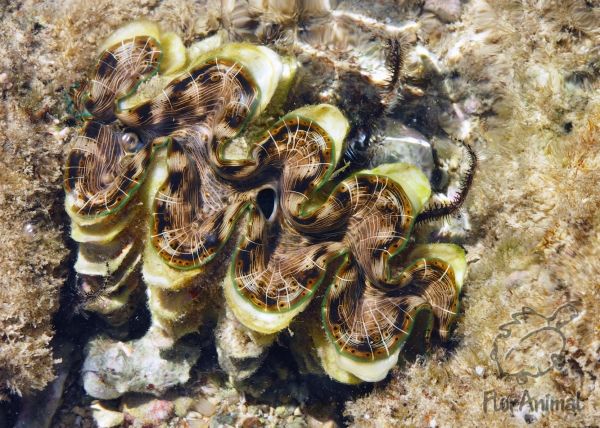 Биологическое детектив – шоу.
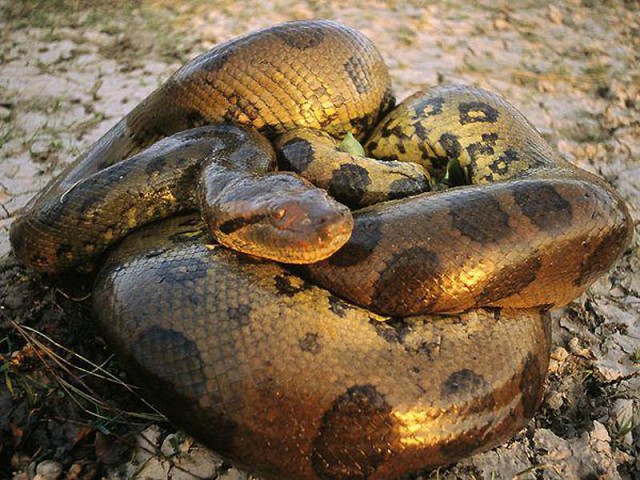 Анаконда
Биологическое детектив – шоу.
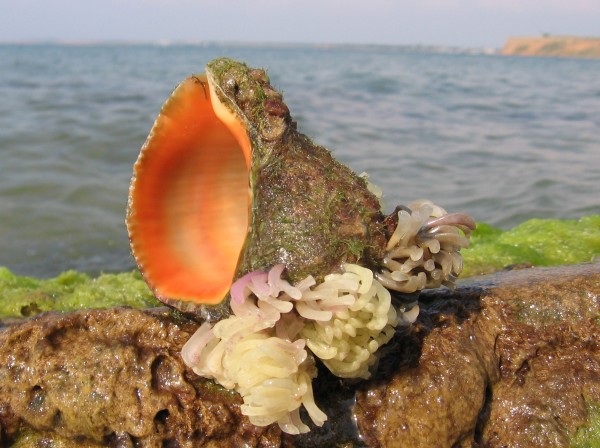 Рапана
Биологическое детектив – шоу.
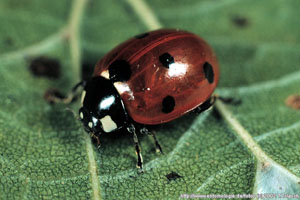 Божья коровка Rodolia cardinalis
Биологическое детектив – шоу.
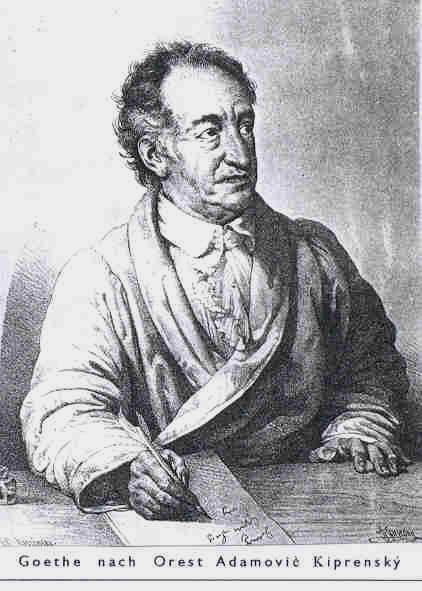 И. В. Гёте
Биологическое детектив – шоу.
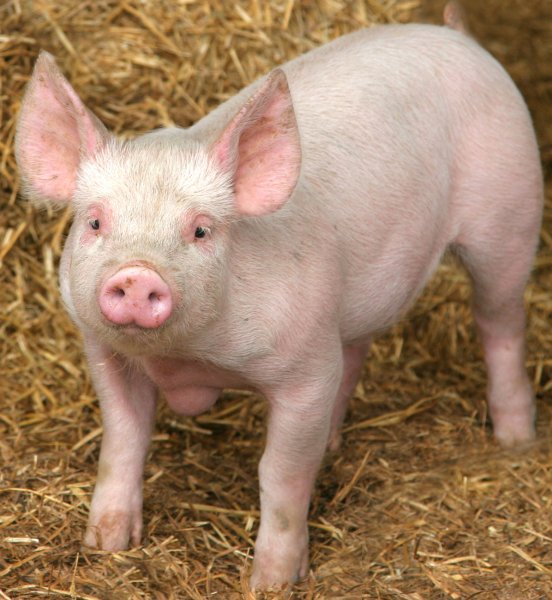 Свинья
Биологическое детектив – шоу.
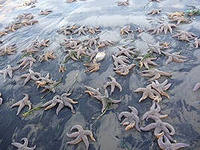 Биологическое детектив – шоу.